ESTRUCTURA GENERAL DE UN VOLCAN
LAVA (liquido)
TEFRA (piroclastos) 
GASES: H20, CO2, SO2, N2, H2S....
TEFRA
nube piroclastica
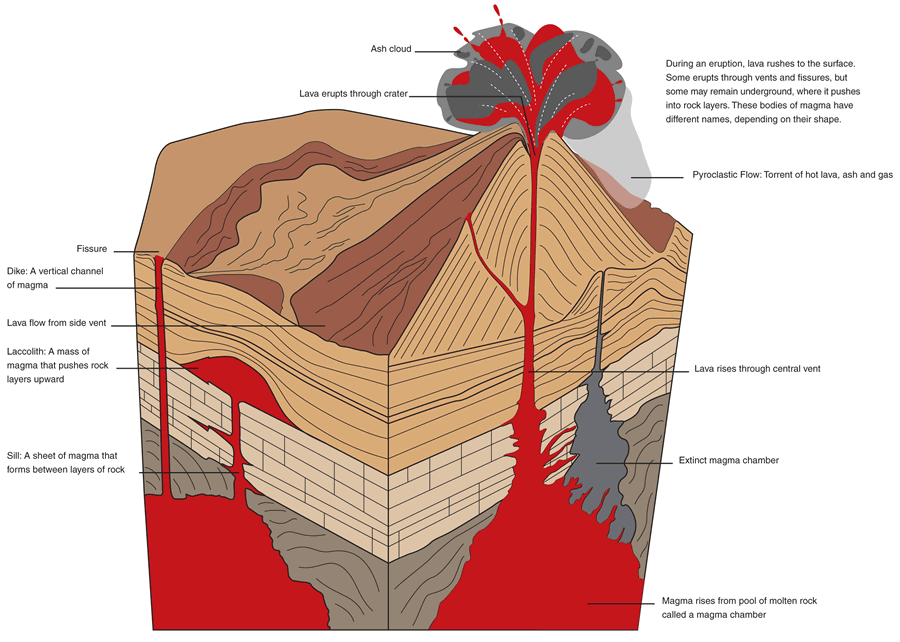 Cráter
flujo piroclástico / nube ardiente
Chimenea
secundaria
dike
COLADA DE LAVA
lacolito
Chimenea central
sil
Camara Magmatica
VULCANISMO
INTERMEDIO-FELSICO
VULCANISMO 
MÁFICO-INTERMEDIO
Volcán Escudo
Cono Piroclástico
Domo o colada submarina
Anillo de Toba
Estratovolcan
Caldera volcánica
Domo riolítico
MORFOLOGÍA
VOLCANICA
Erupción Hawaiana 
Erupción Stromboliana
Erupción Pliniana (tefra)
Nubes ardientes
TIPO DE ERUPCIONES
VULCANISMO MÁFICO-INTERMEDIO
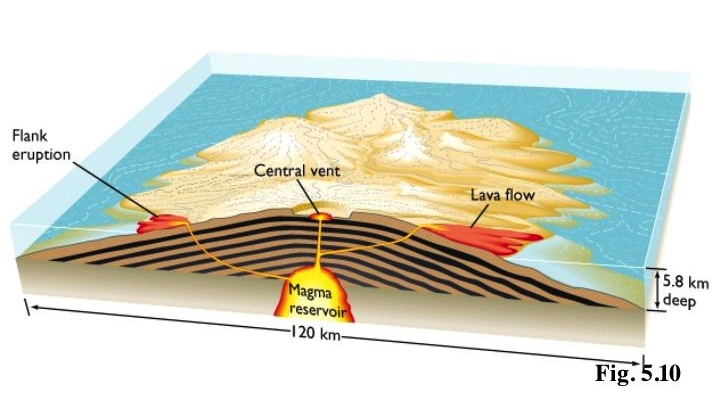 VOLCAN ESCUDO
Erupciones efusivas frequentes (Hawaianas) 
Lava fluido (baja viscosidad)
Lava máfico (basalto)
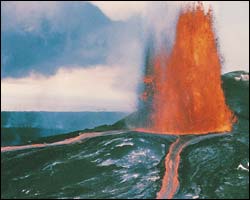 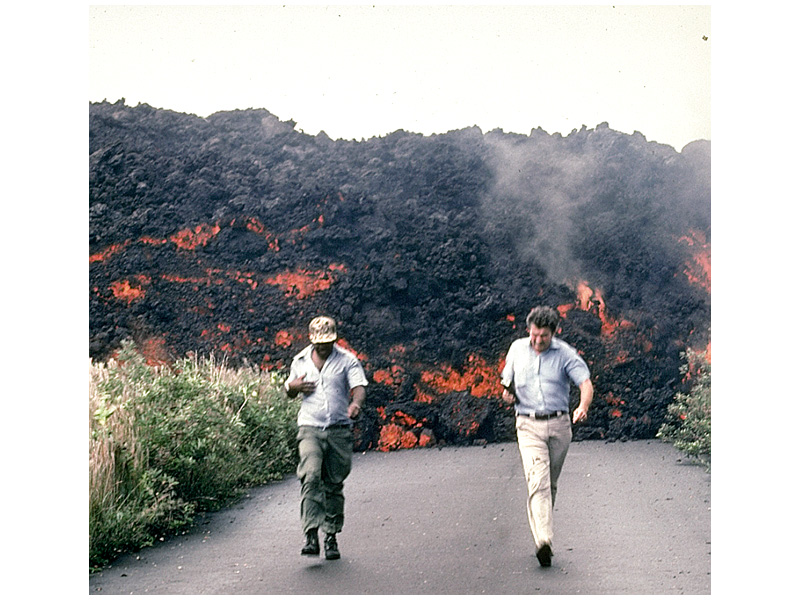 VULCANISMO MÁFICO-INTERMEDIO
VULCANISMO MÁFICO-INTERMEDIO
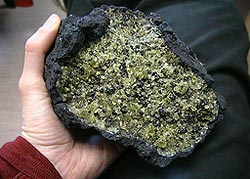 BRECHAS VOLCANICAS (TENERIFE)
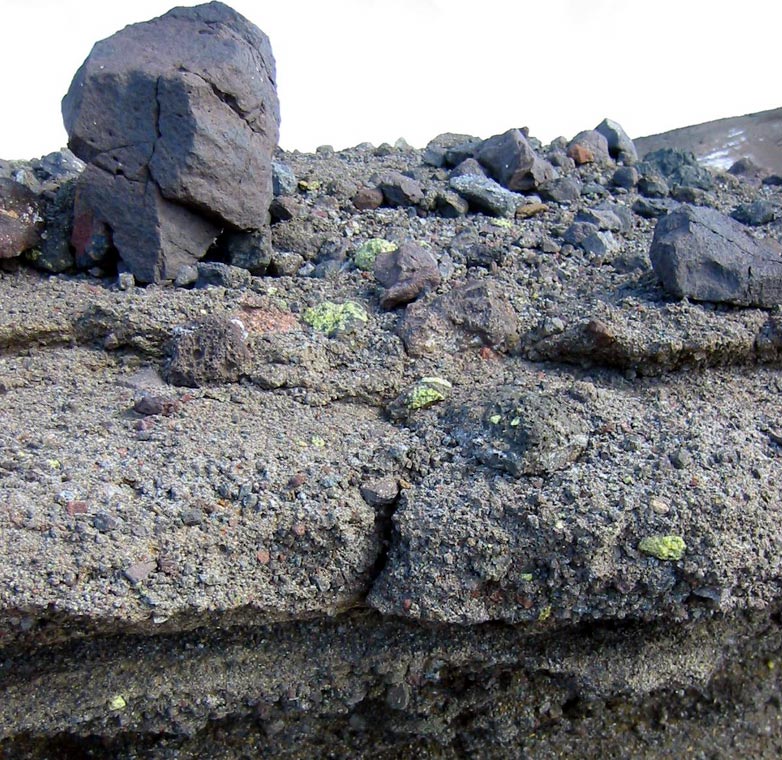 XENOLITOS DE
PERIDOTITA
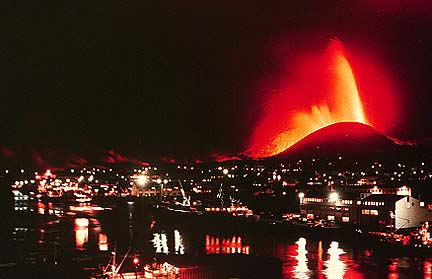 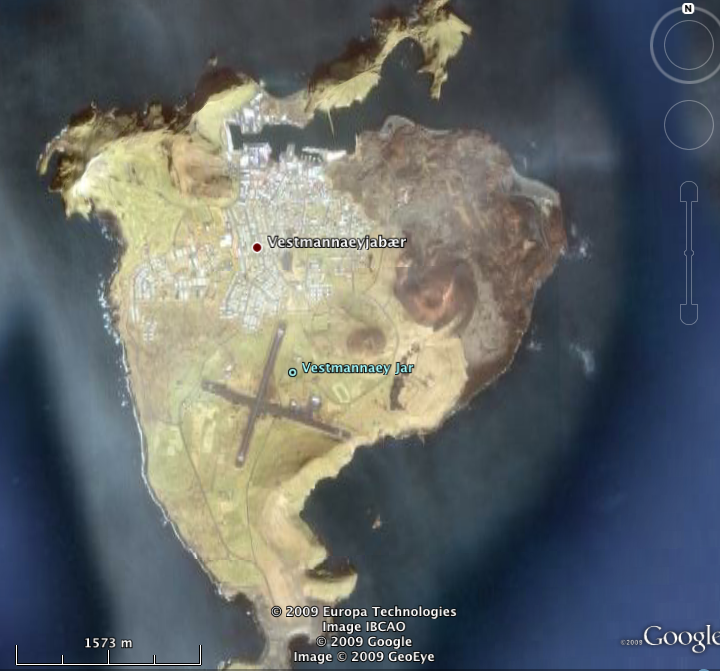 1973
HELGAFEL - ISLANDIA
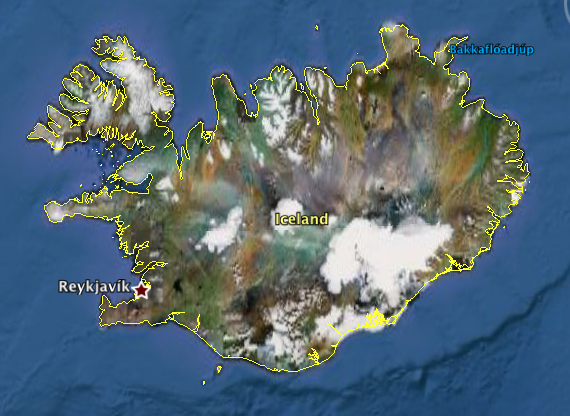 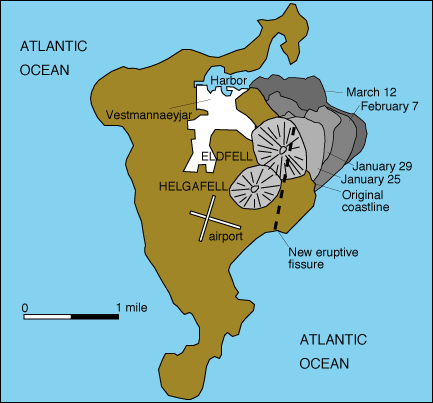 ISLANDIA
isla de 
Heimaey
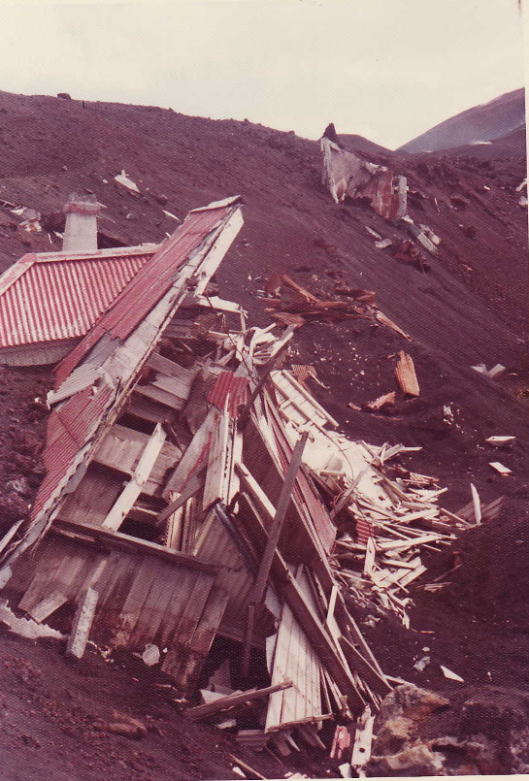 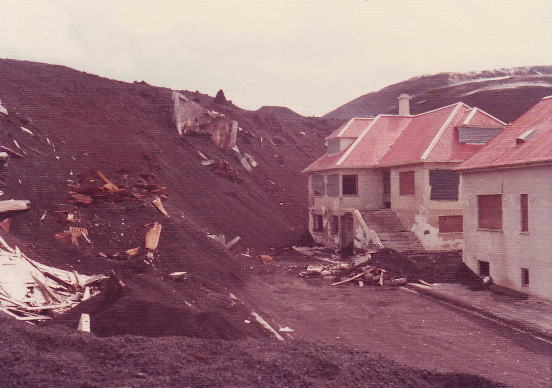 Vestmannaeyjabaer,1973
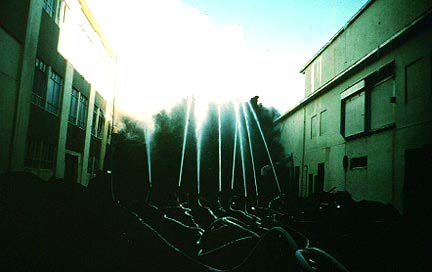 VULCANISMO MÁFICO-INTERMEDIO
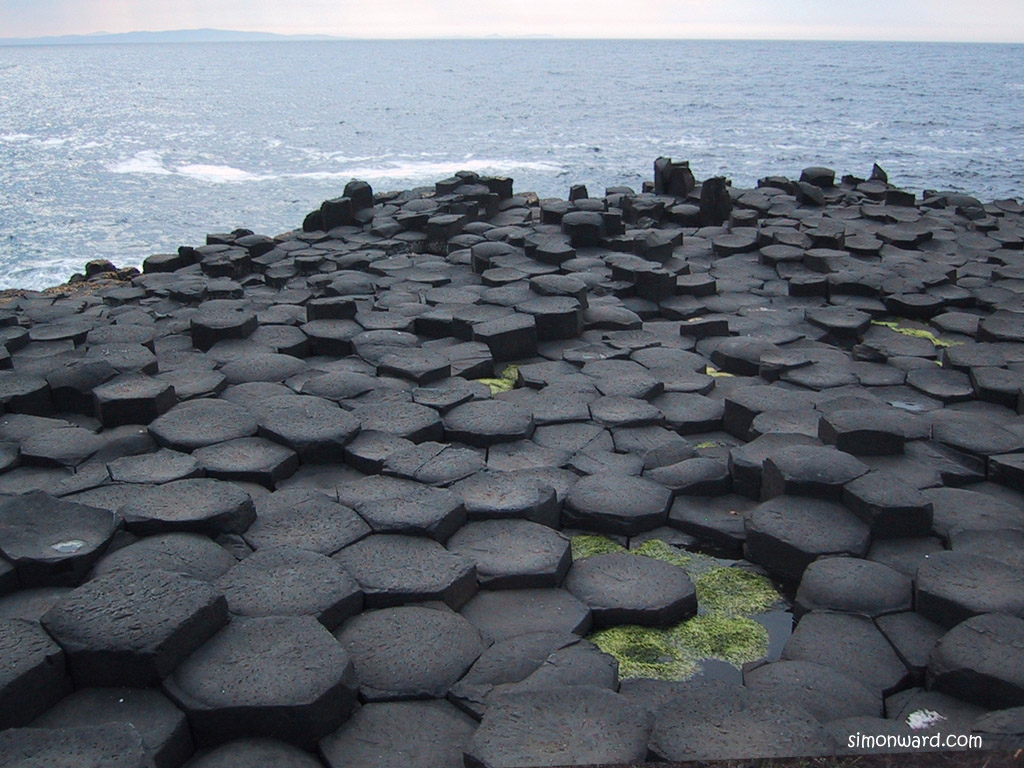 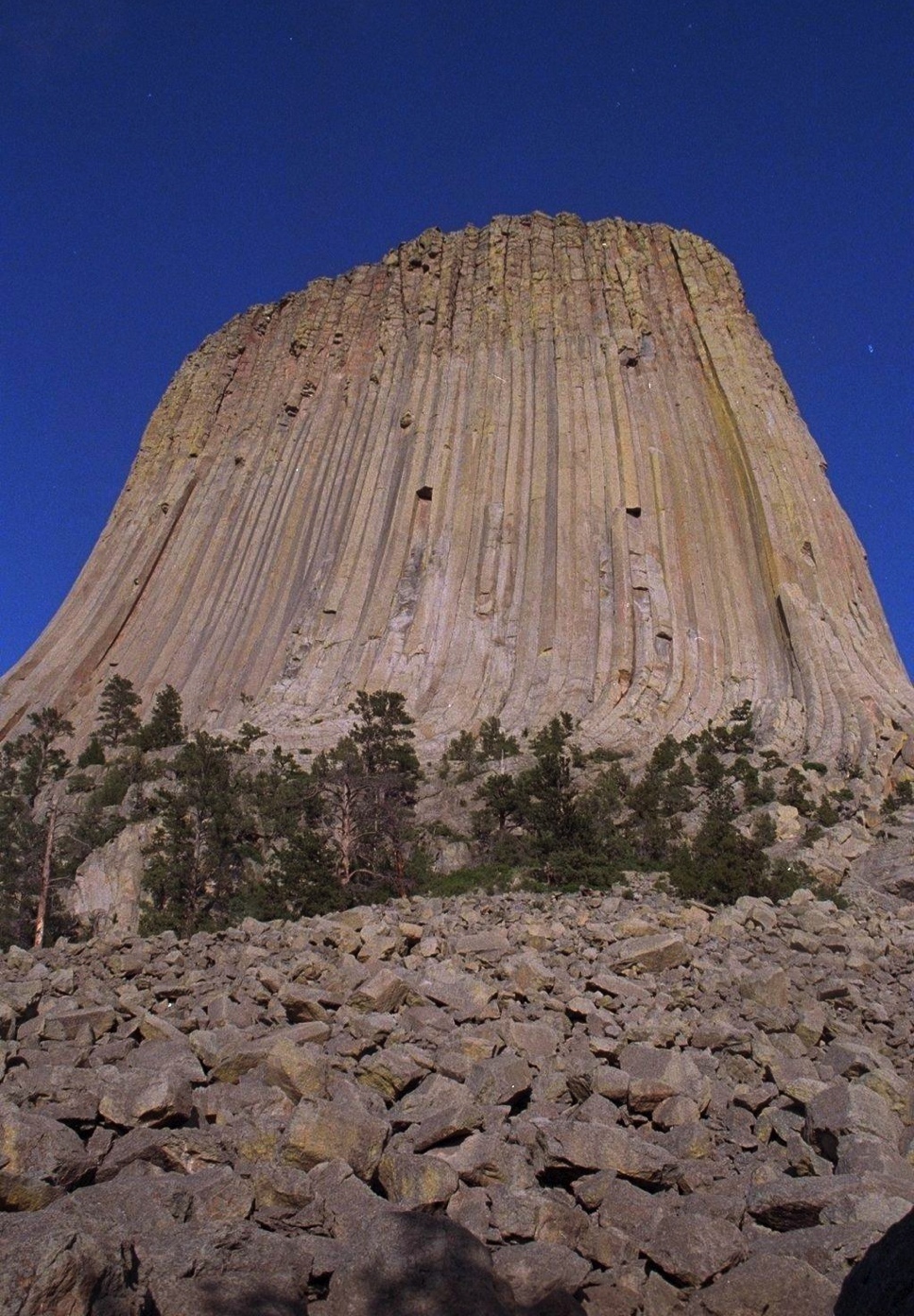 “Disyunción columnar”
Lava masiva suele desarrollar fracturas y columnas polygonales
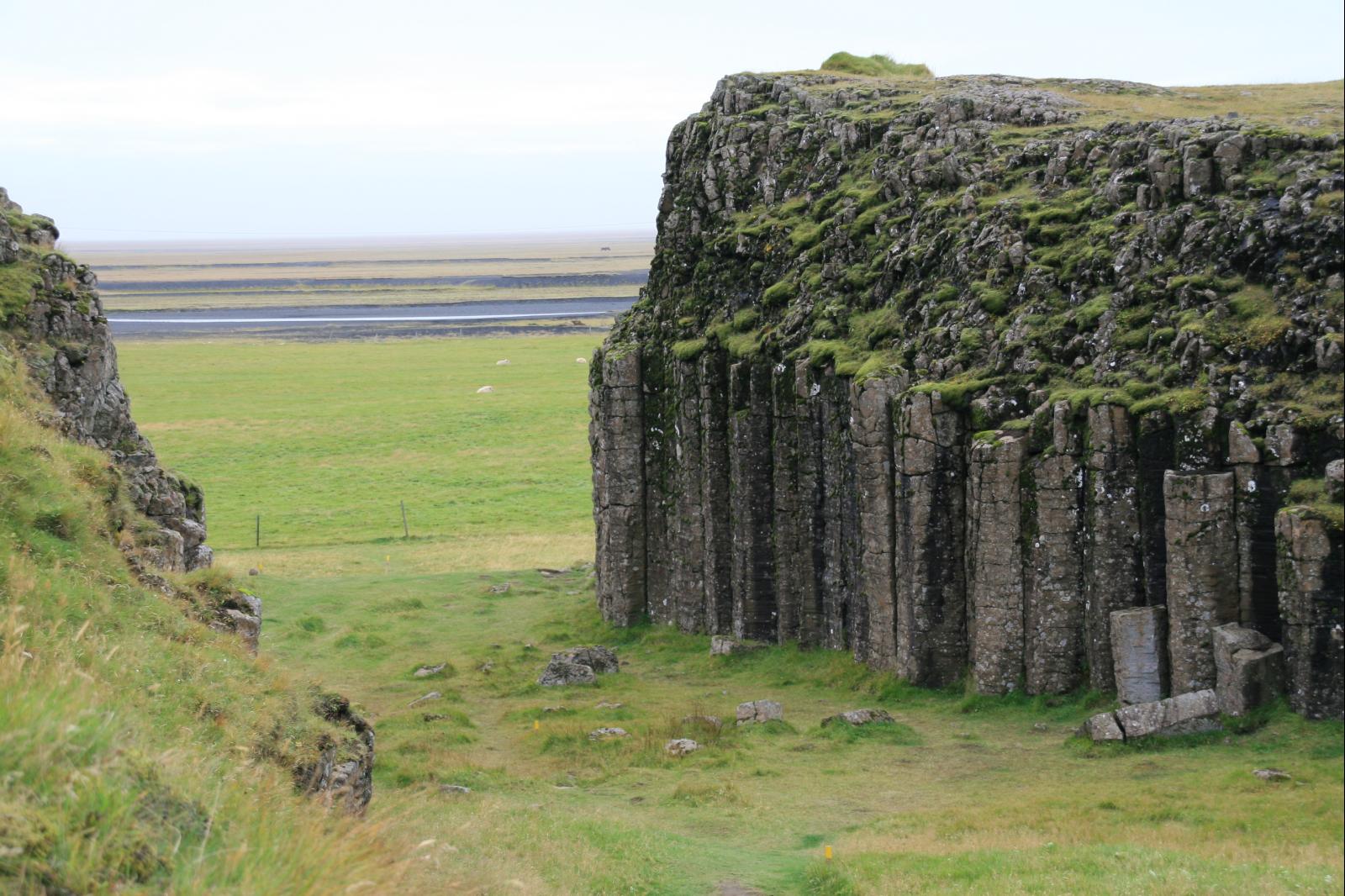 VULCANISMO MÁFICO-INTERMEDIO
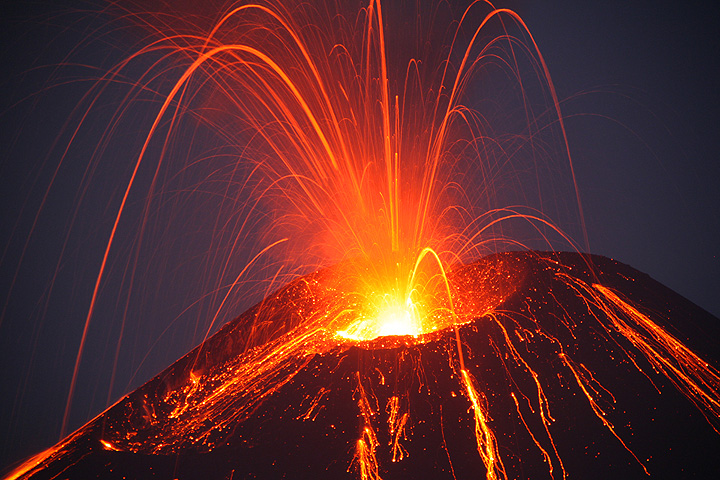 ERUPCIÓN STROMBOLIANA
Trozos de lava basáltica incandescente (bombas volcánicas)
Escorias = lava vesicular
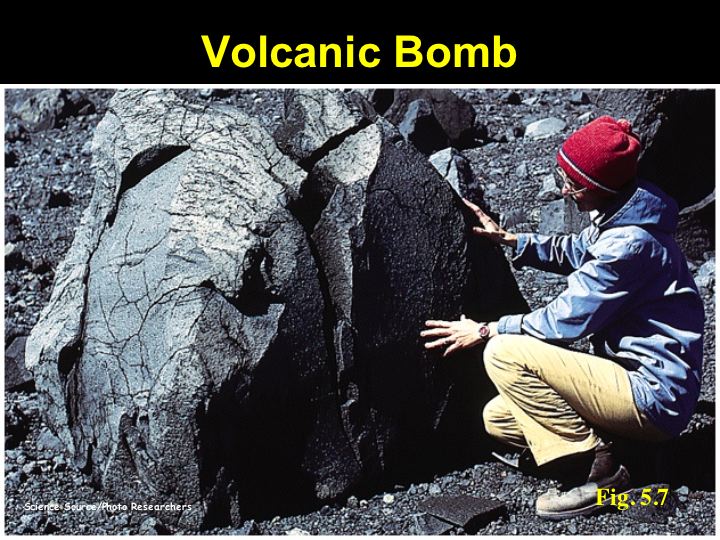 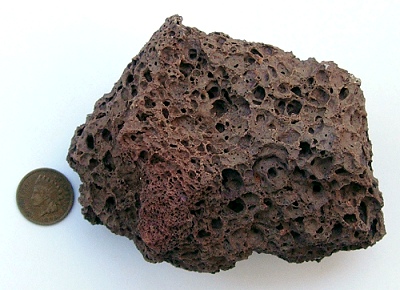 escoria
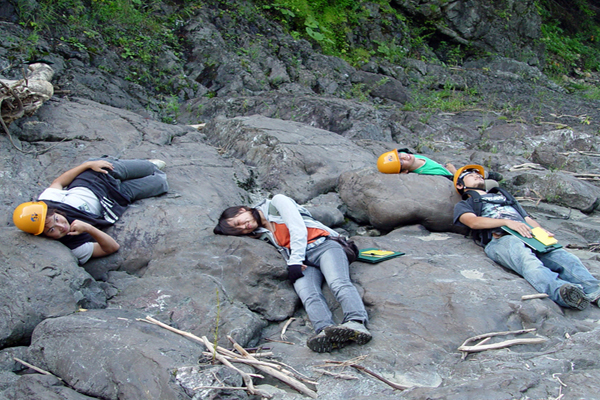 PILLOW LAVA DEL CRETÁCICO (JAPÓN)
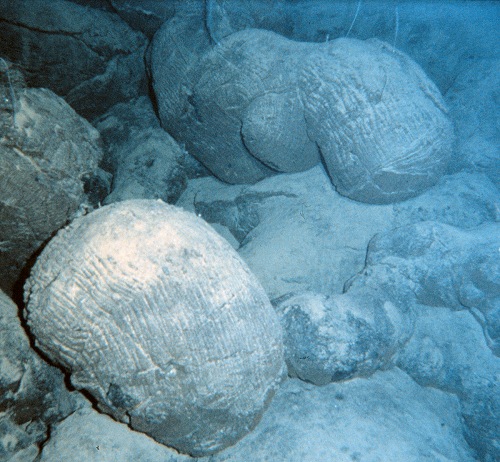 PILLOW LAVA ACTUAL (MEDITERRANEO)
PILLOW LAVA
(LAVA ALMOHADILLADA)
= erupciones basalticas submarinas
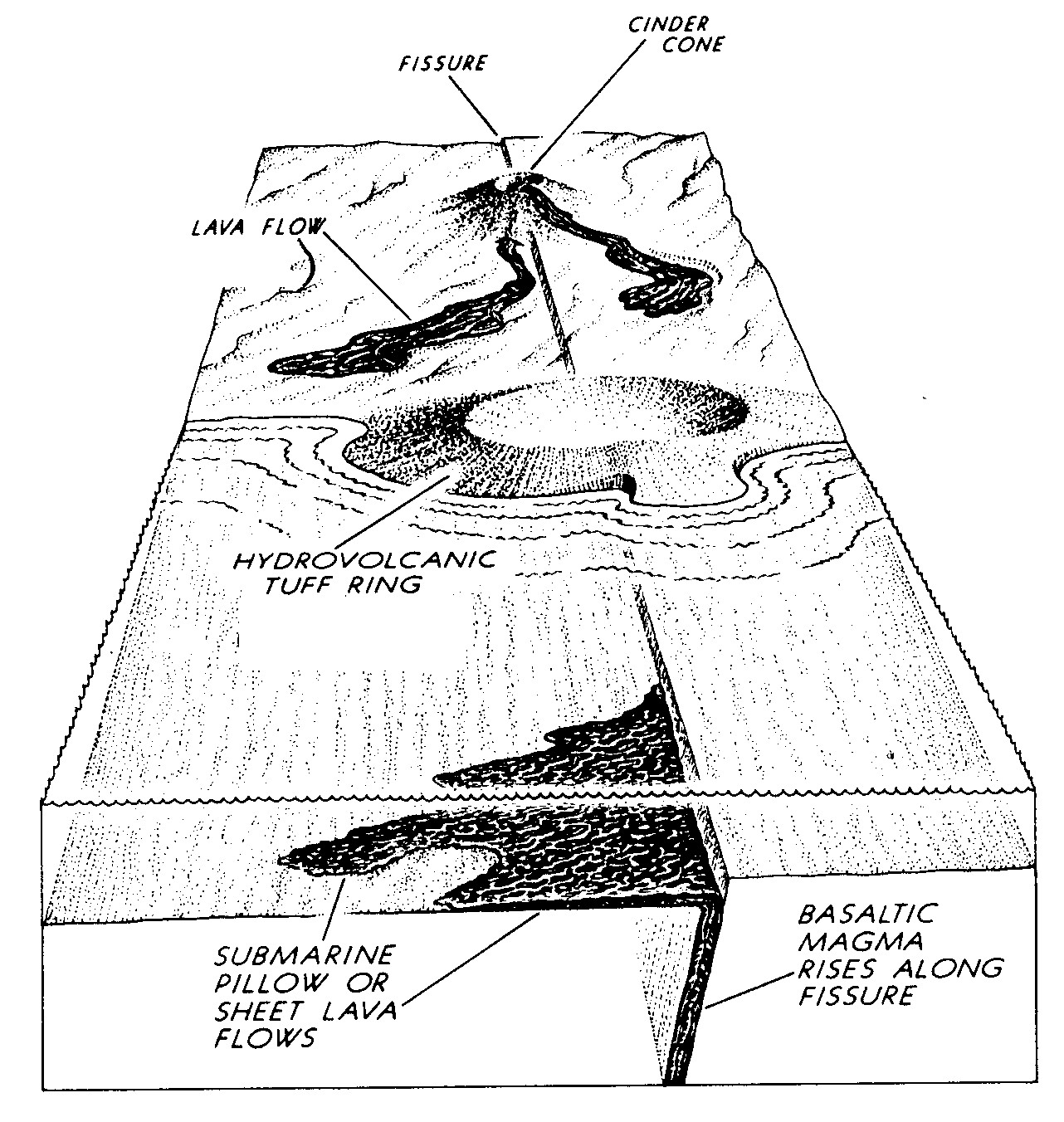 CONO PIROCLASTICO
volcán escudo
colada de lava
ANILLO DE TOBA
lava submarina (pillow lava)
Cerro Negro 1968
Nicaragua
CONO PIROCLASTICO
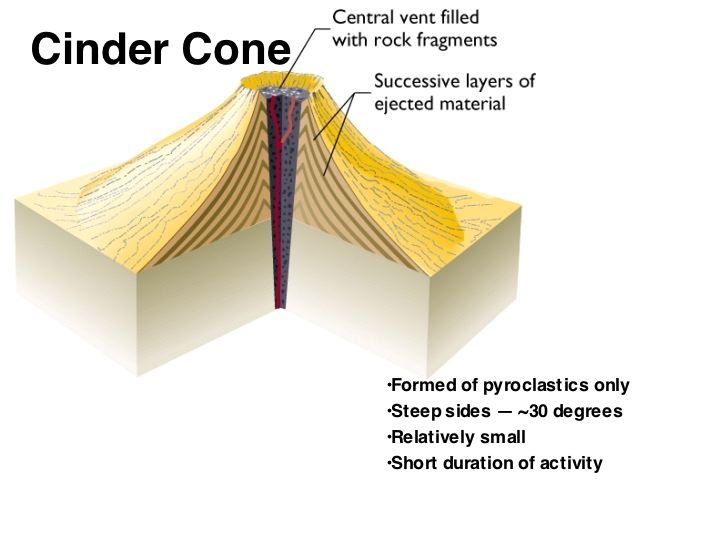 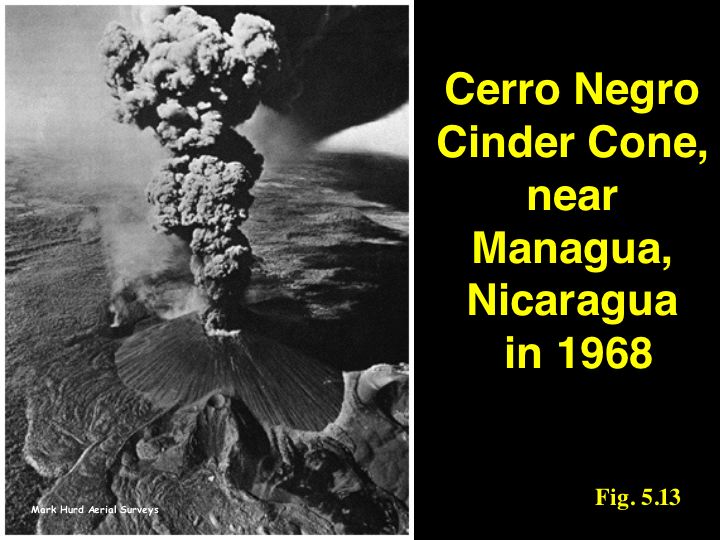 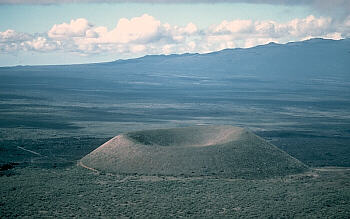 CONO PIROCLASTICO
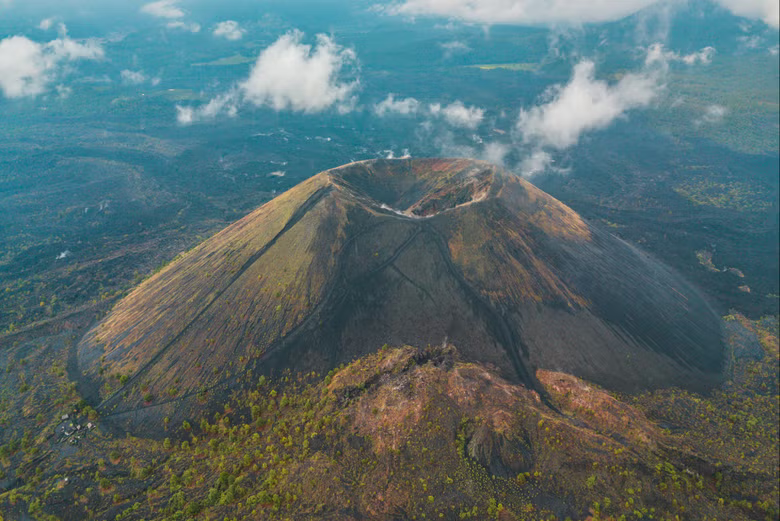 volcán PARICUTíN, Mexico
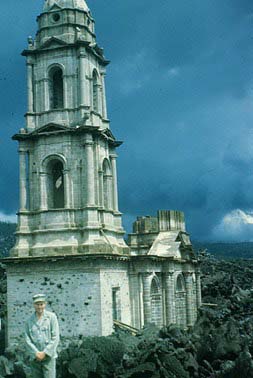 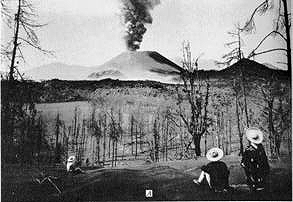 1944
La erupción comenzó sin indicios previos en un maizal
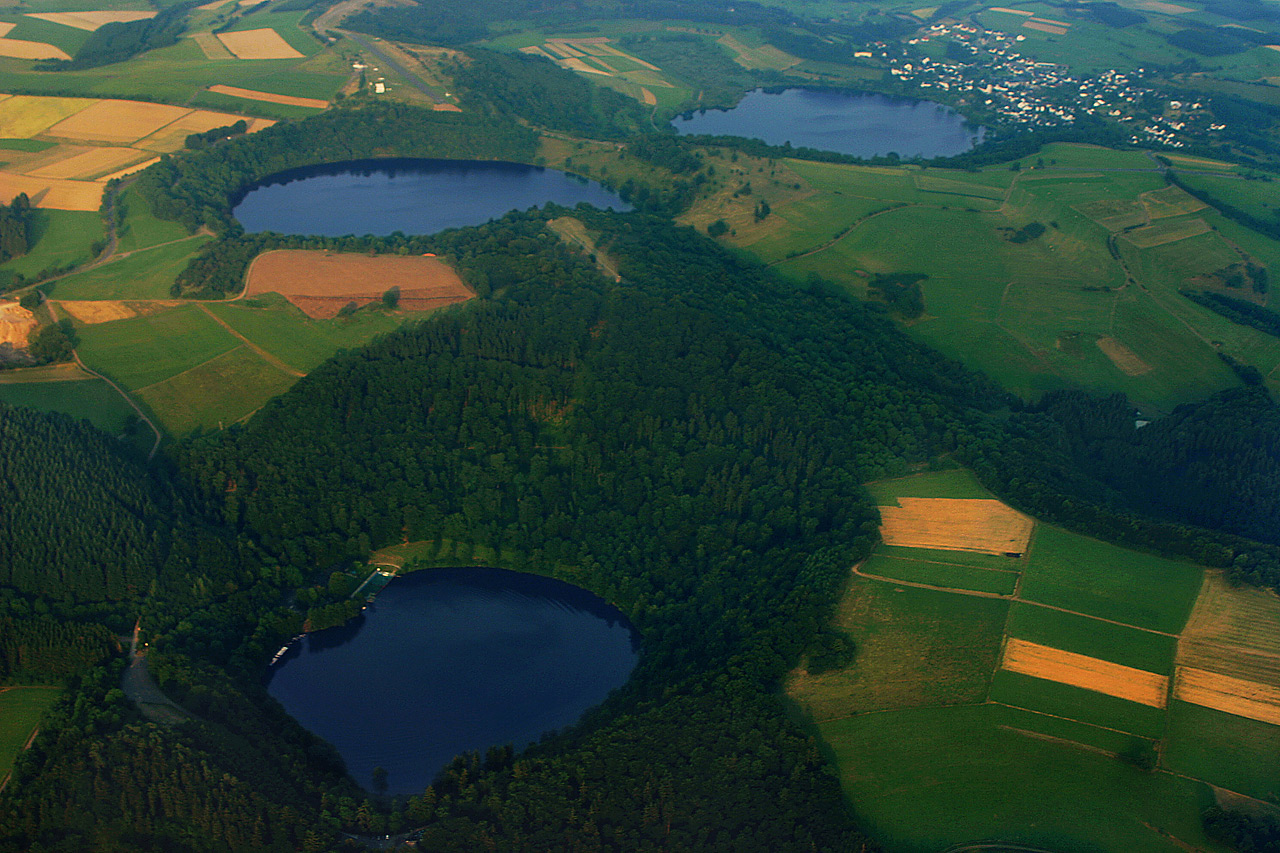 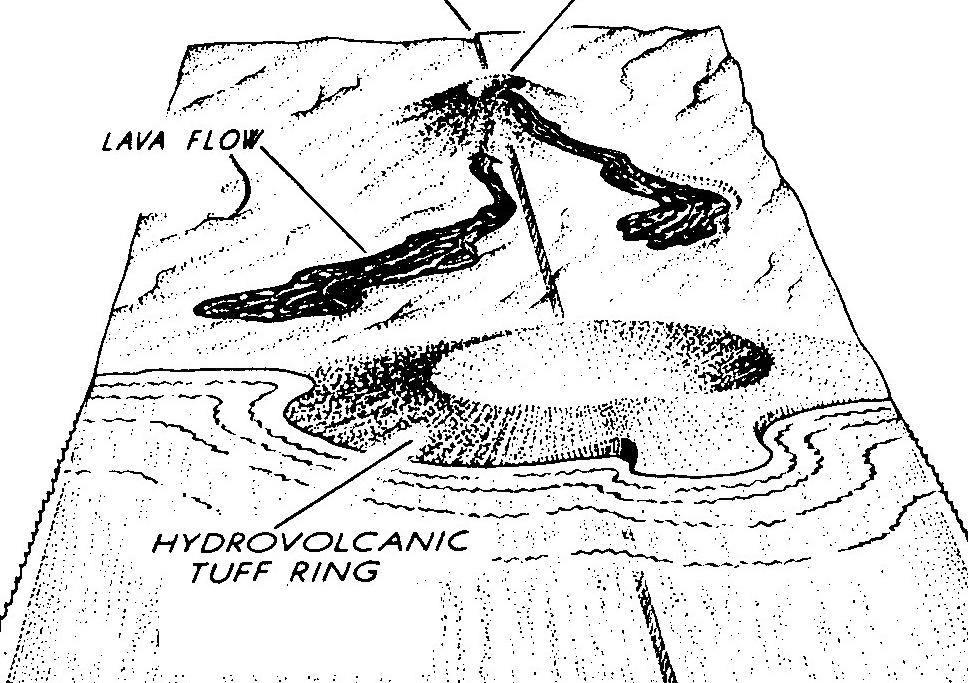 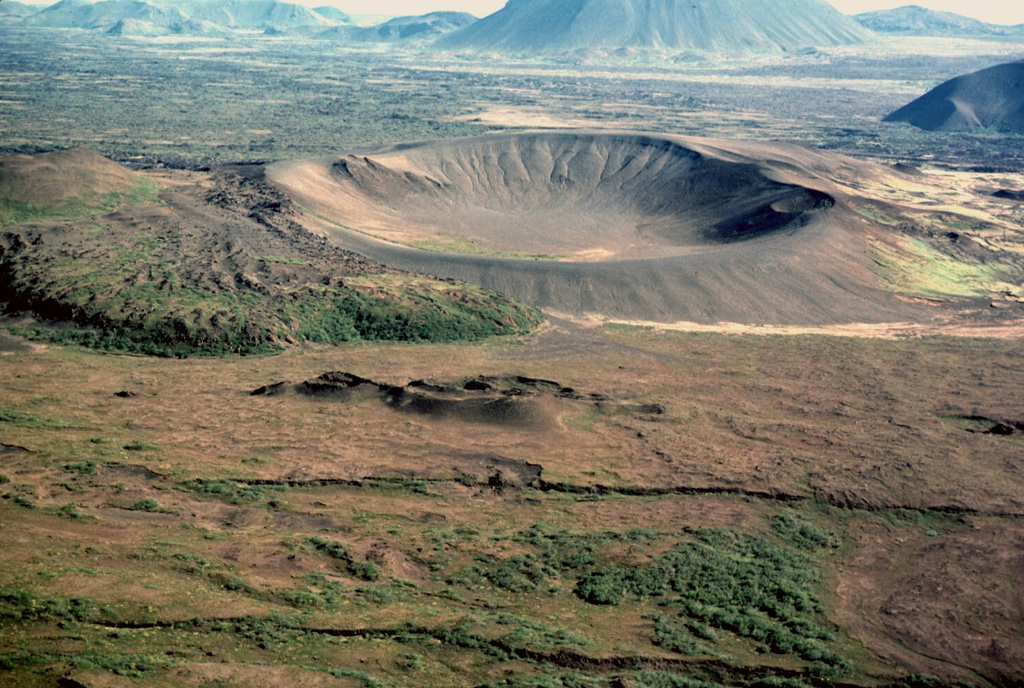 Anillos de toba 
Erupciones piroclásticas hidro-magmáticas (magma en contacto con un aquifero o lago)
Crateres con perfil bajo 

Maar = anillo de toba inundado
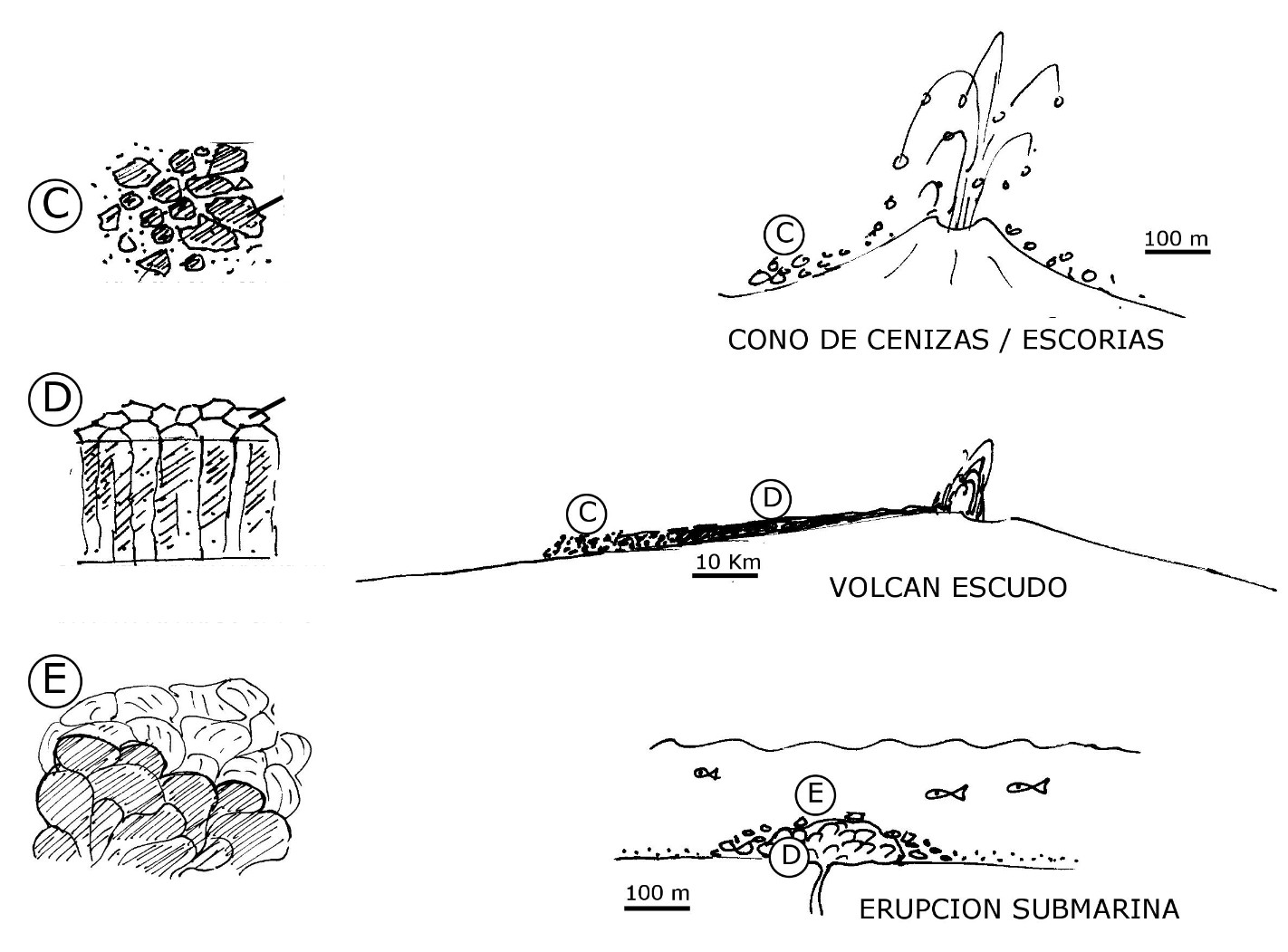 ROCAS  VOLCANICAS, MÁFICO / INTERMEDIO
BRECHA VOLCÁNICA
lava
COLADA DE LAVA
disyunción columnar
PILLOW lava
VULCANISMO INTERMEDIO A FÉLSICO
Vulcanismo de composición intermedio a félsico
Estratovolcan
Caldera volcánica
Domo riolítico
VULCANISMO INTERMEDIO A FÉLSICO
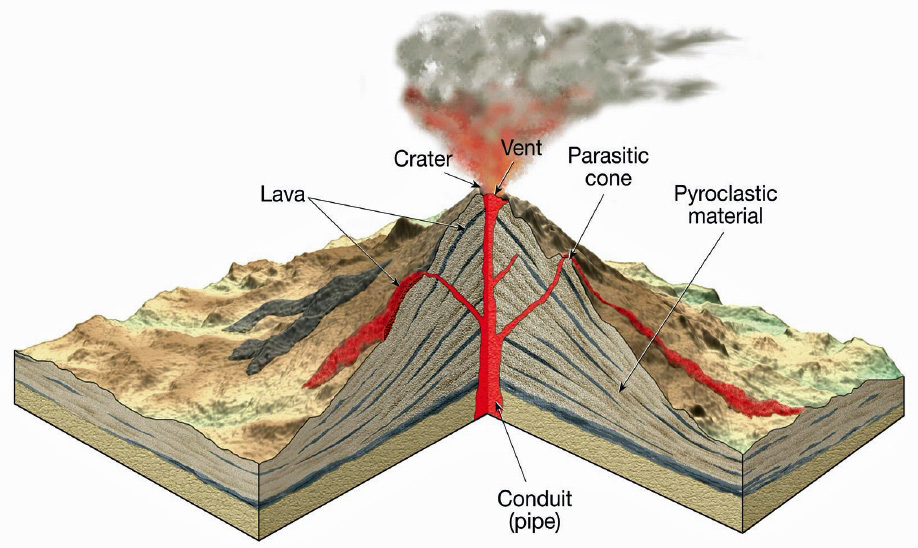 Estratovolcán Alternancias de capas de TEFRA (erupciones explosivas) y LAVA (erupciones efusivas)


Domo riolítico 
Extrusión lenta de lava viscosa desgasificada al final de una erupción
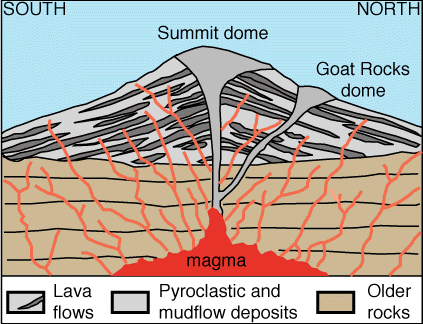 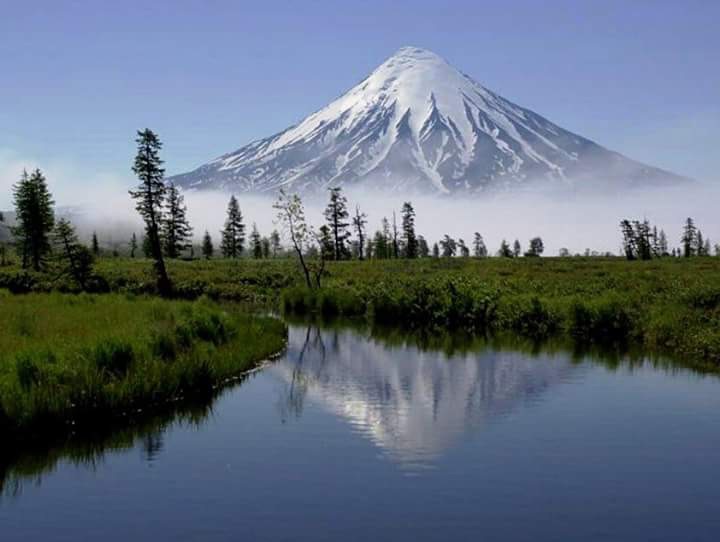 Estratovolcán
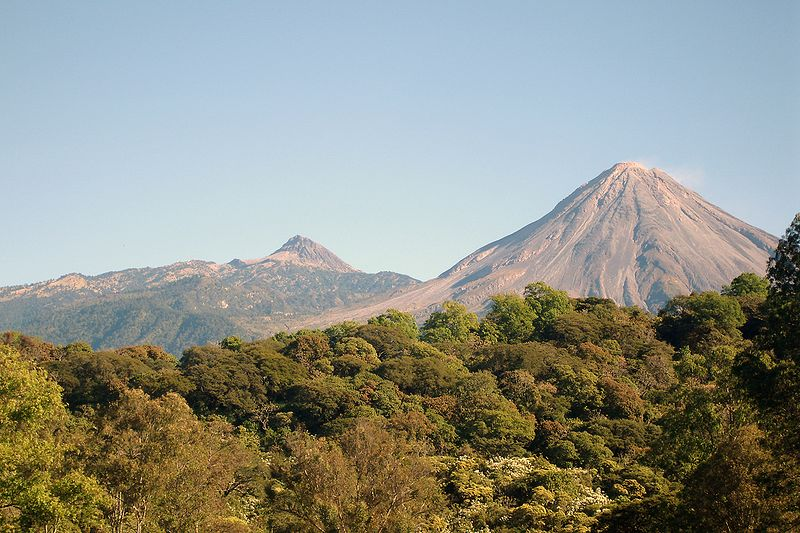 Colima (Mexico)
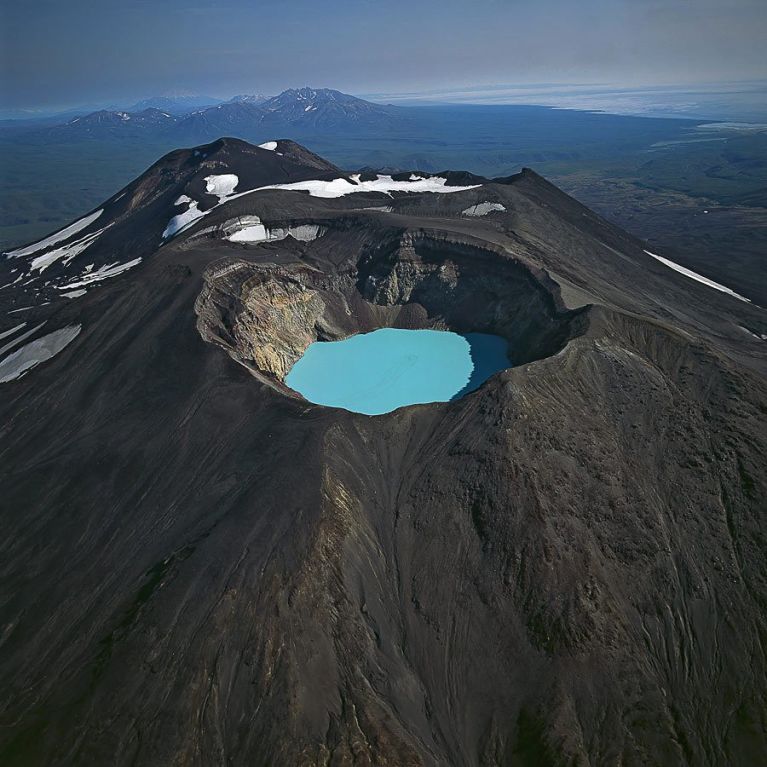 Estratovolcán
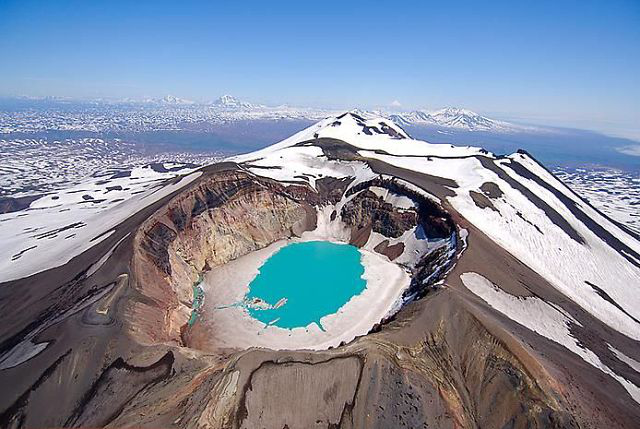 Maly- Semyachik
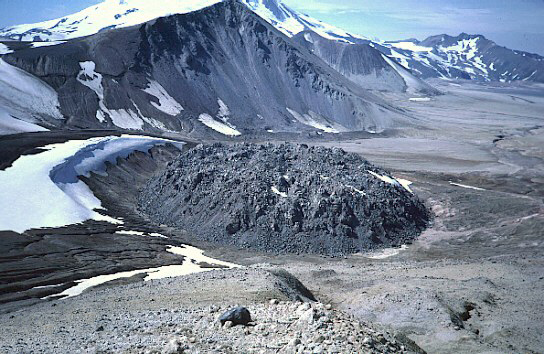 Domo riolítico (felsico) del estratrovolcán Novarupta (Aslaska)
formado tras la erupción de 1912 (la mas fuerte del siglo XX)
VULCANISMO INTERMEDIO A FÉLSICO
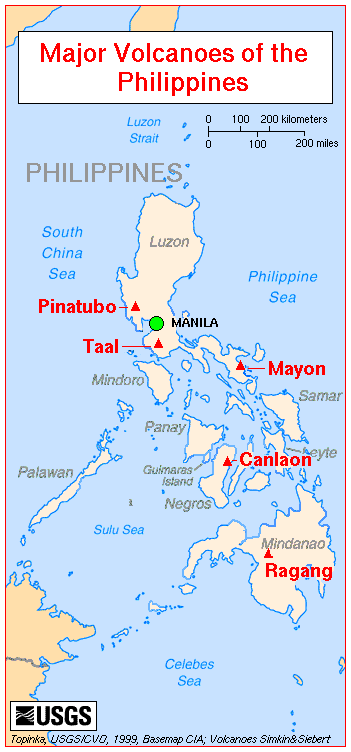 placa
Filipina
placa
Eurasiatica
Erupción PLINIANA: columna piroclástica alcanzando varios km de altura
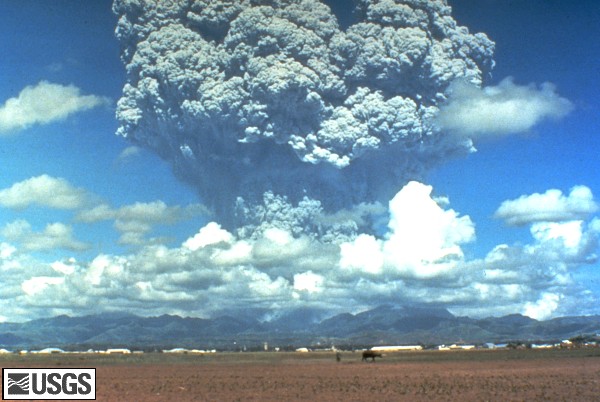 MONTE PINATUBO - 1990
 2ª erupción mas fuerte del siglo XX
 6 km3 de tefra expulsado
300 victimas a pesar de evacuación masiva de la población antes de la erupción
VULCANISMO INTERMEDIO A FÉLSICO
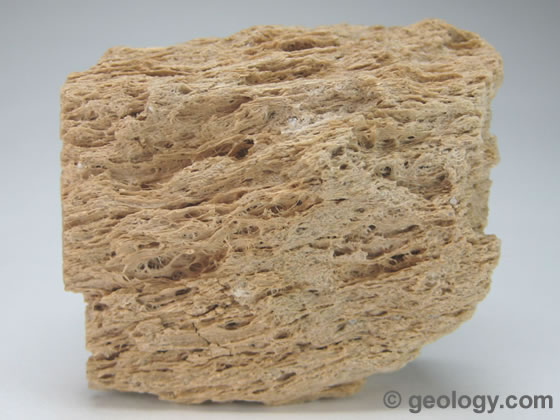 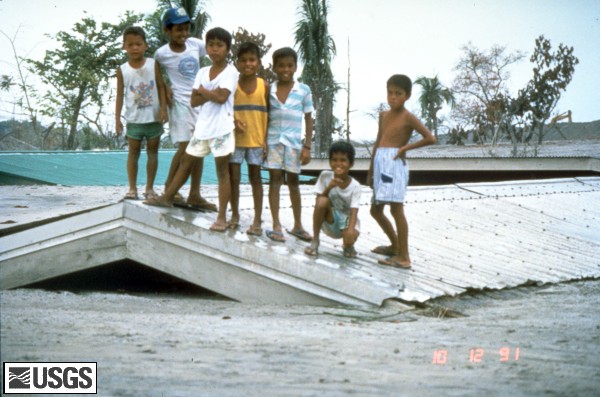 piedra pomez
TEFRA
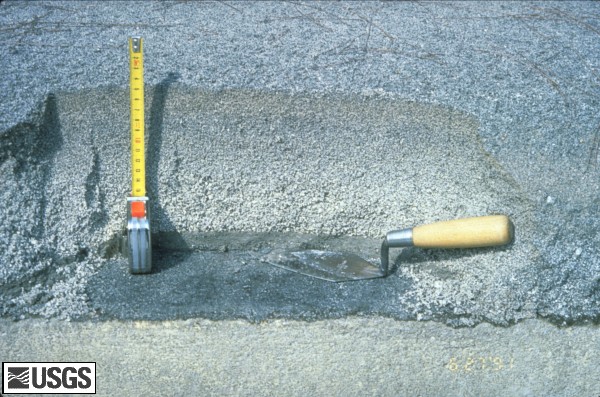 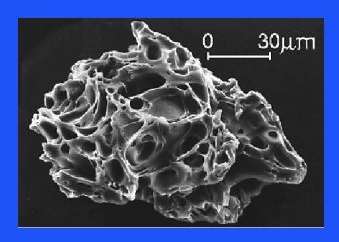 ceniza volcánica
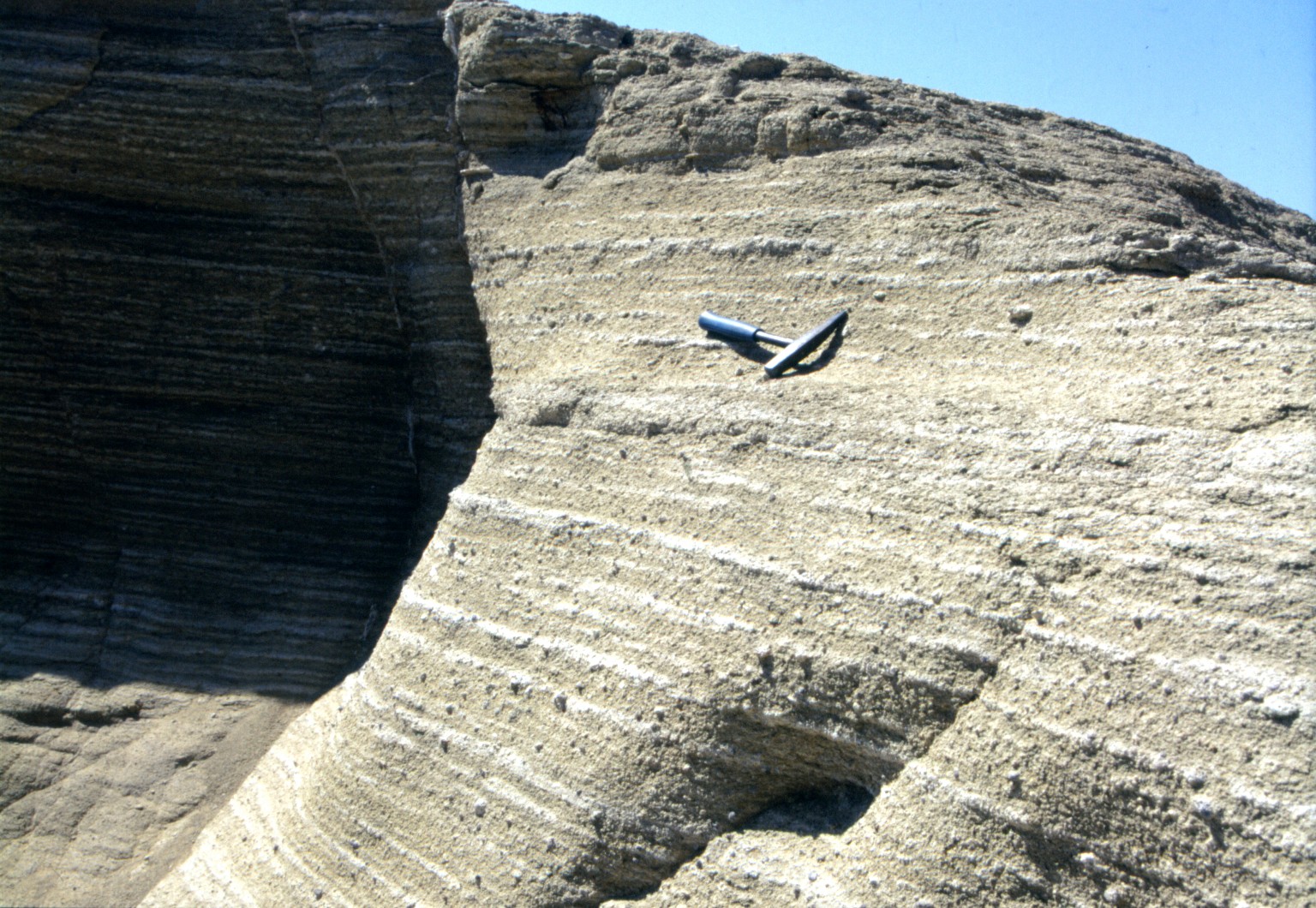 Toba volcanica (Cabo de Gata)
TEFRA litificada
lapilli
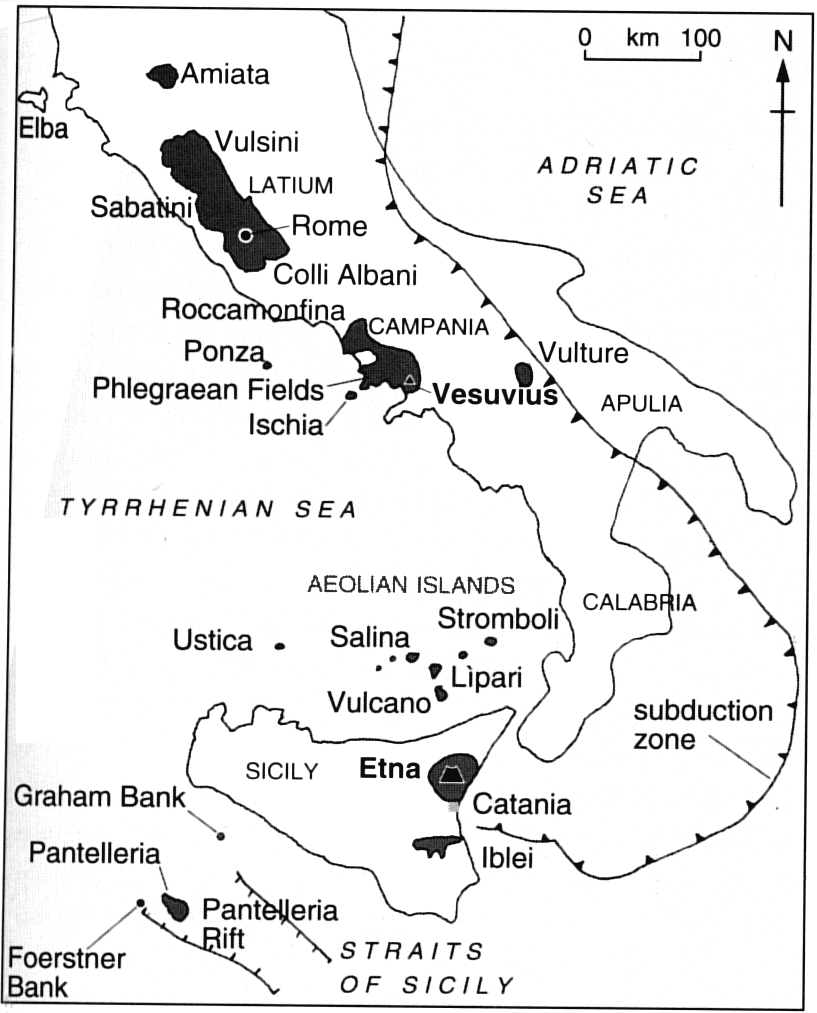 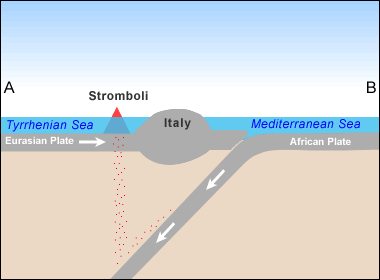 El Adriatico subduce bajo Italia
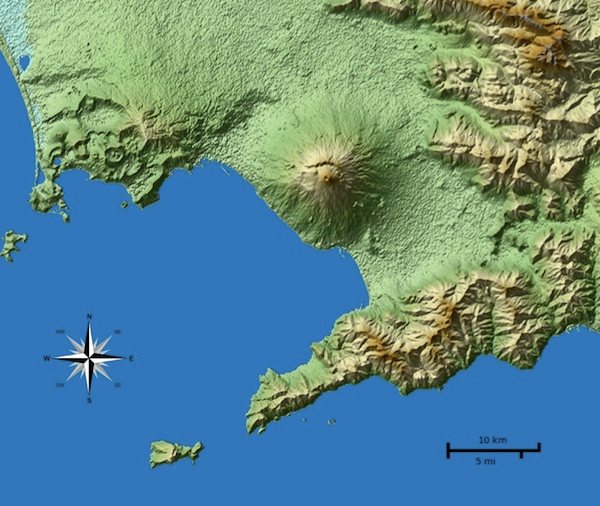 Vesubio
Napoles
Pompea
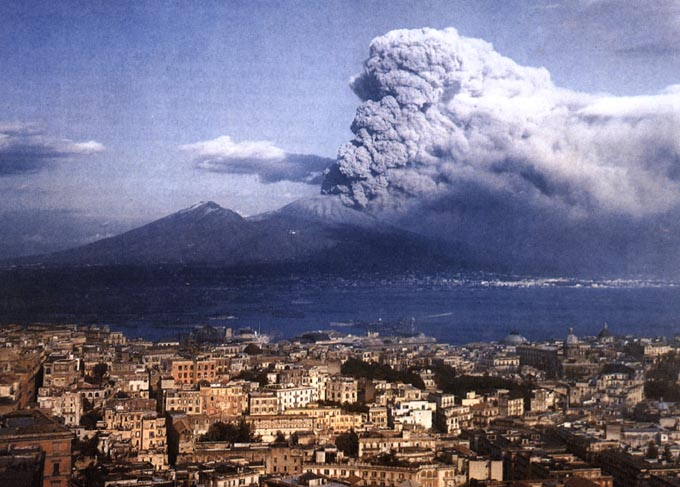 última erupción del VESUBIO en 1944
POMPEI - 79 AD
Erupción Vesuvio 1944
Napoles
erupción de 79 AD
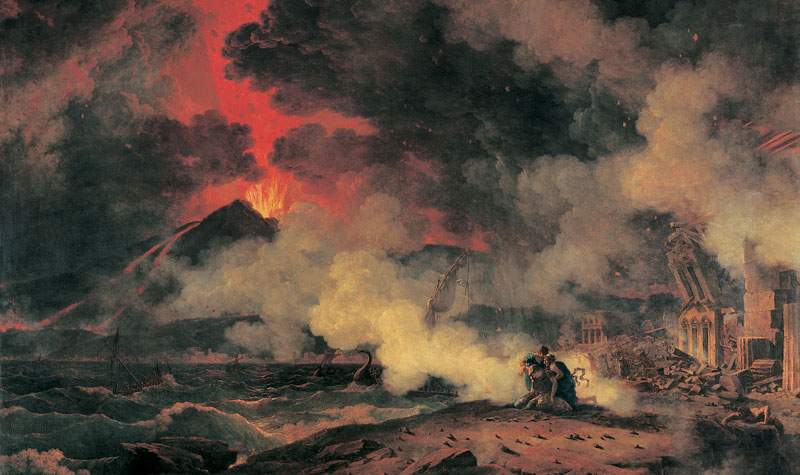 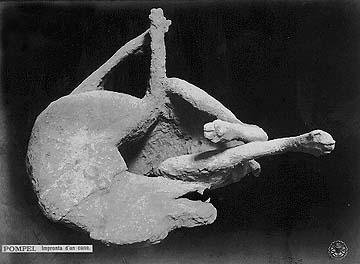 YouTube video "Pompeya y el Vesubio"
Nubes Ardientes
(flujos piroclasticos)
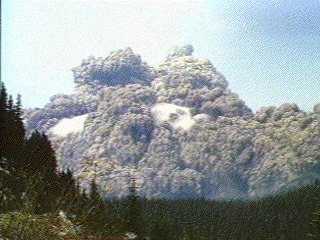 Mt. St. Helens (USA) 1980
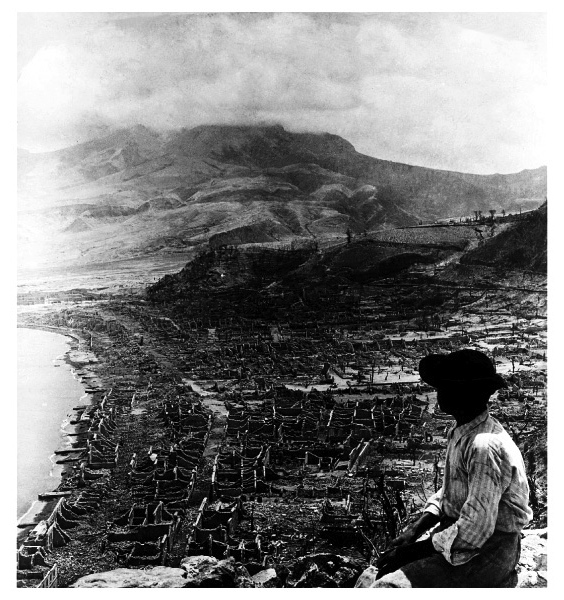 Volcán "Mont Pelée" en la isla de Martinique 1902
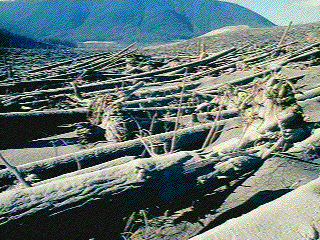 Mount St. Helens (1981)
e s t r a t o v o l c a n
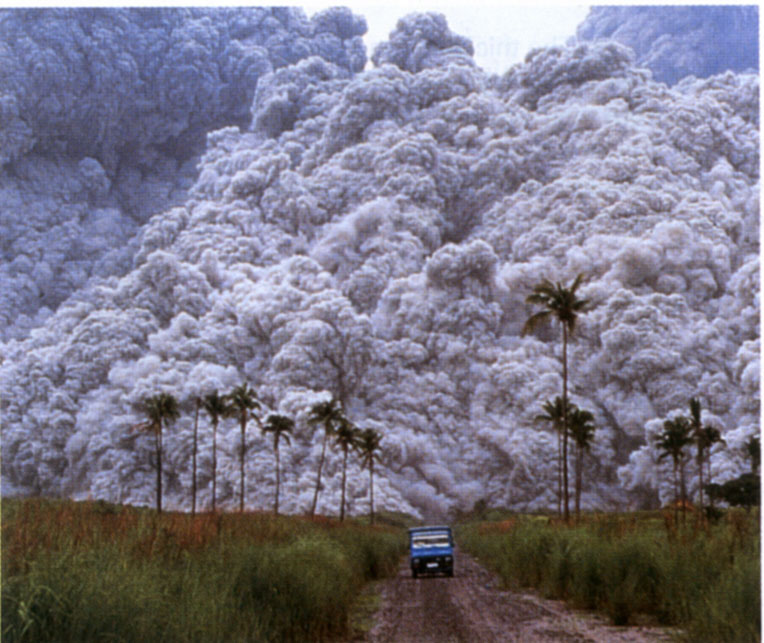 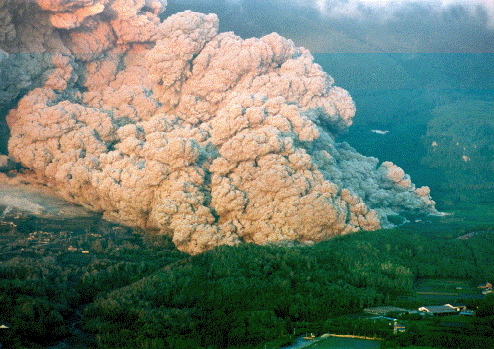 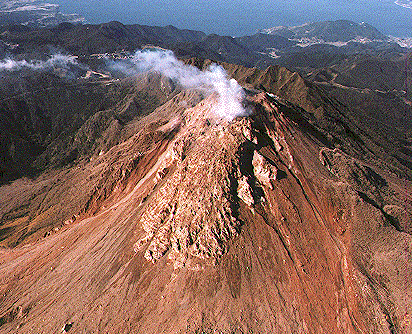 NUBE ARDIENTE
 
Mount Unzen 1991
Japón
ROCAS VOLCANICAS, INTERMEDIO-FELSICO
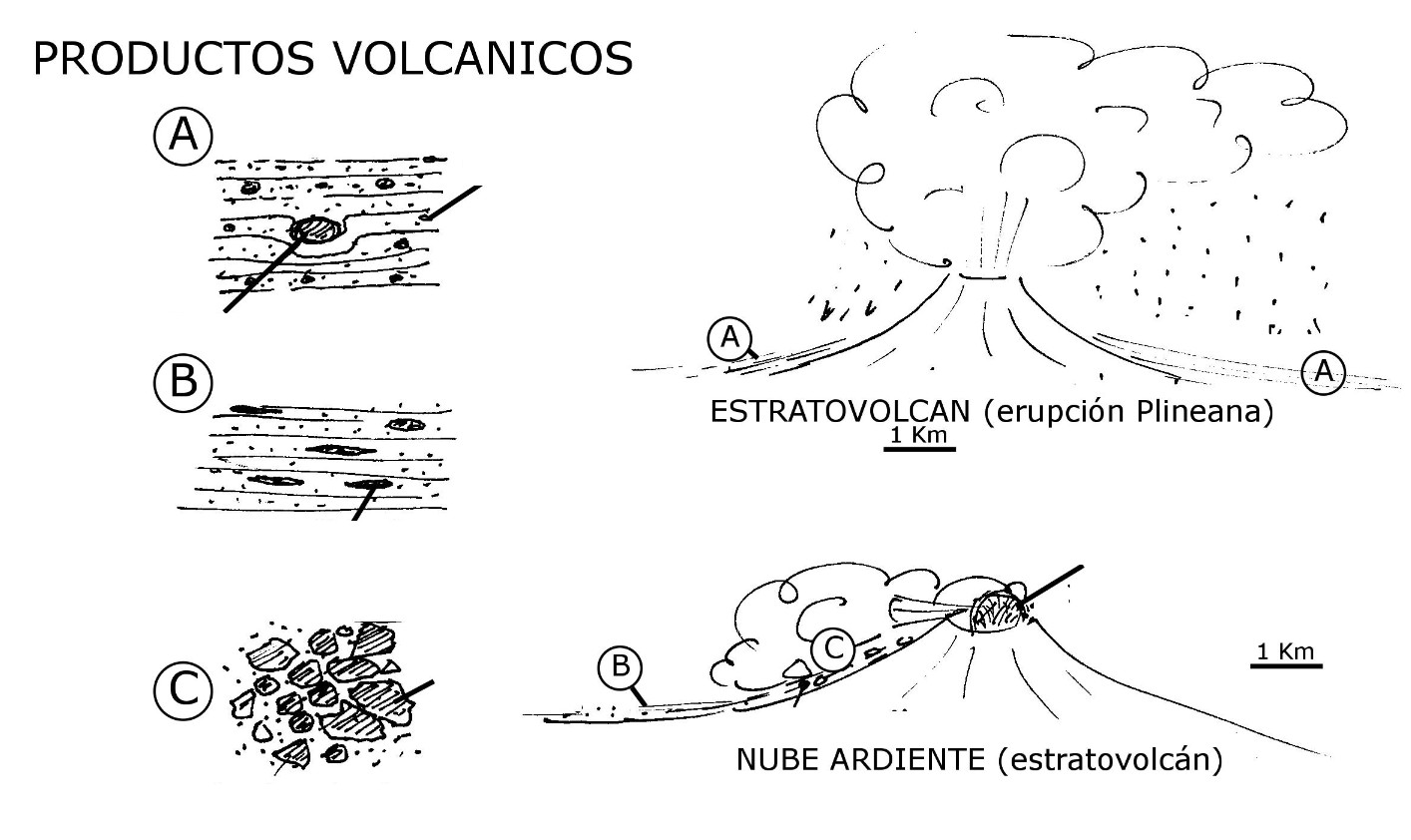 TOBA VOLCANICA
lapilli
bomba
TOBA SOLDADA (ignimbrita)
‘fiamme’
domo de lava
BRECHA
 VOLCANICA
Dacita / Riolita
TIPOS DE ERUPCIONES
Erupcion fisural (Islandica)
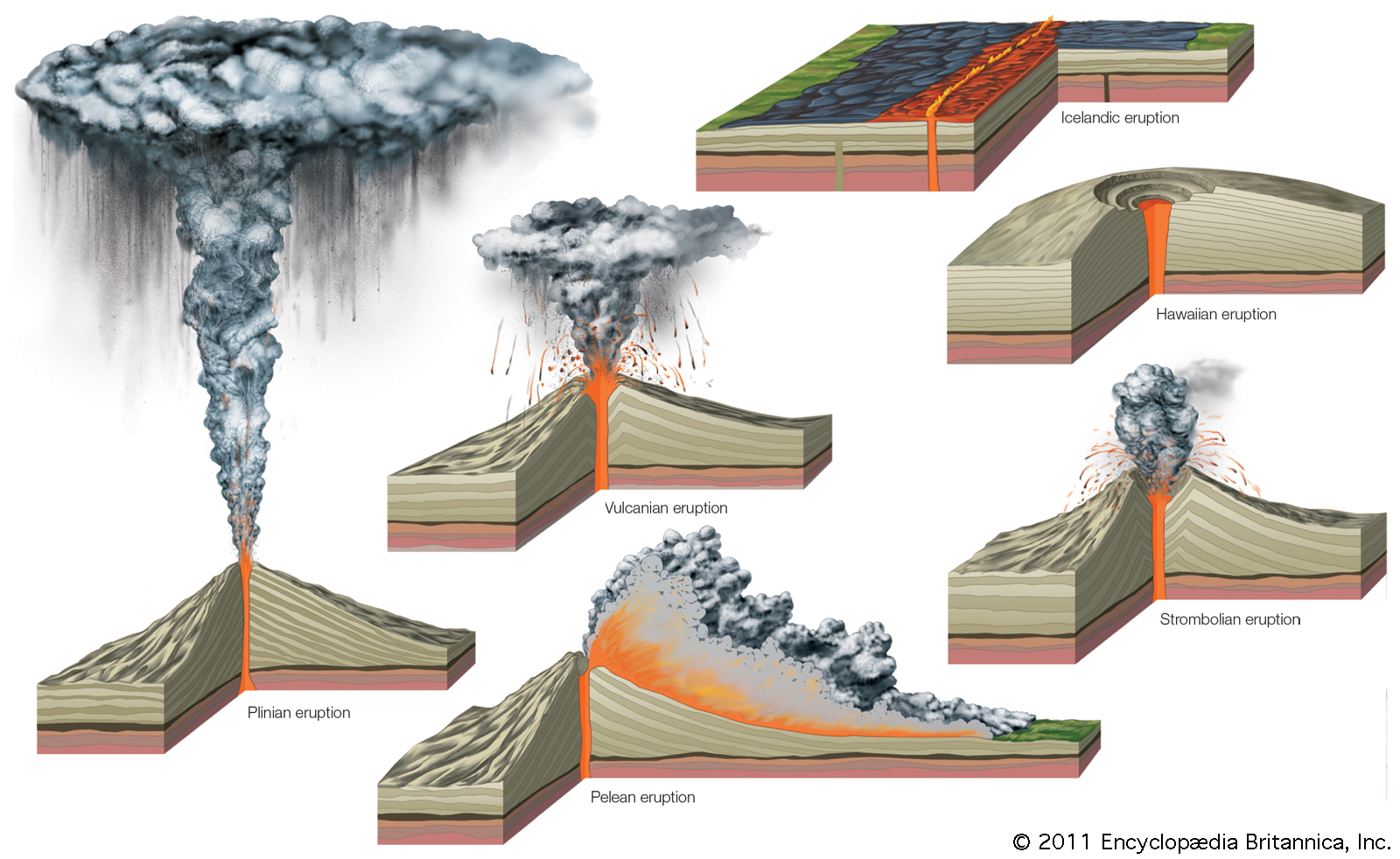 Erupcion Hawaiana
Erupcion Plineana:
columna de Tefra y gases
Erupcion 
Vulcaniana
Erupcion Stromboliana
Erupcion Peleana flujor piroclastico / nube ardiente
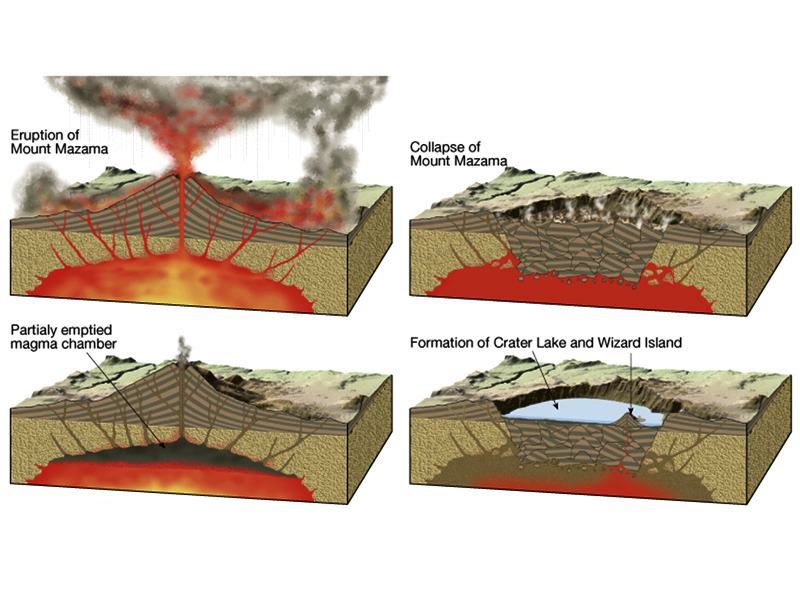 CALDERAS RIOLÍTICAS
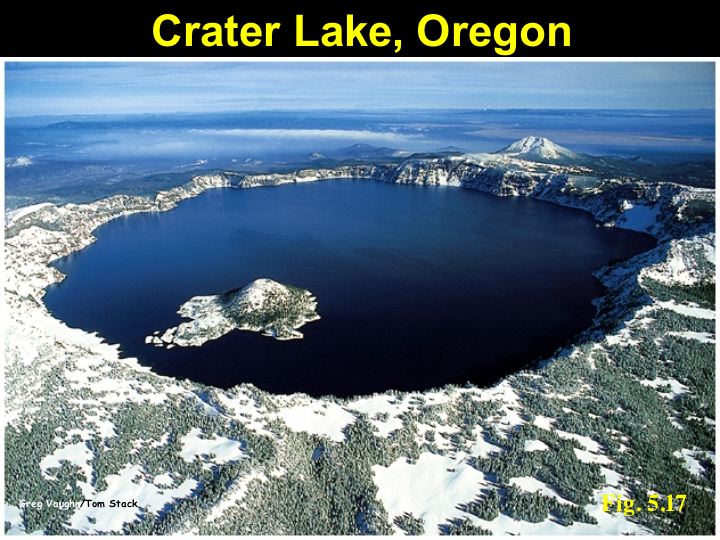 10 Km
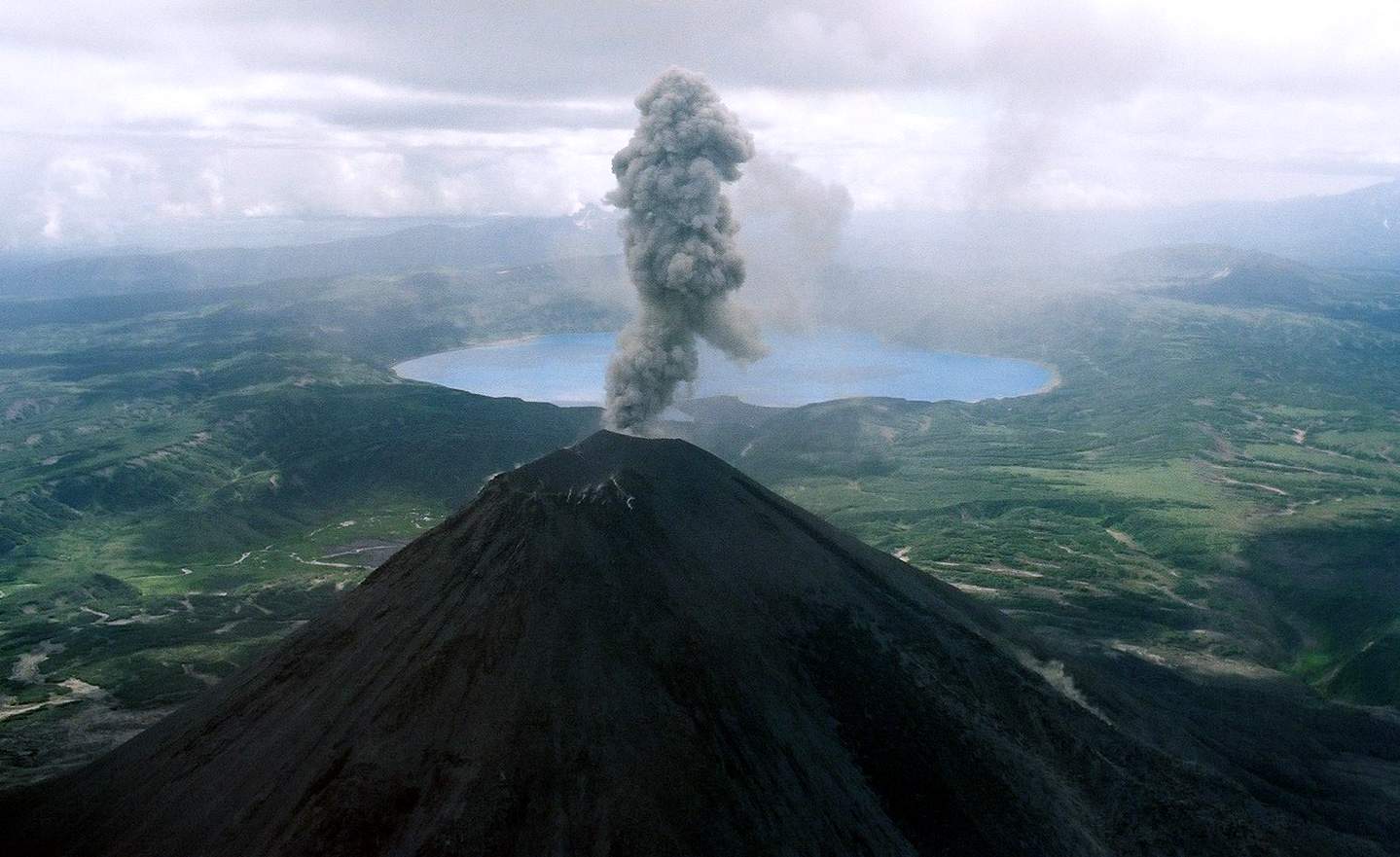 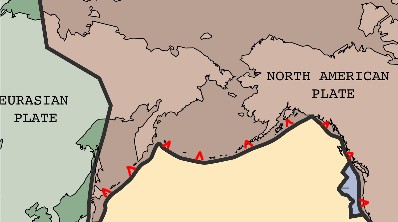 Estratovolcán "Karymsky" 
con caldera volcanica a fondo
(península de Kamchatka)
TENERIFE: 
TERCER VOLCAN MAS GRANDE 
DEL MUNDO
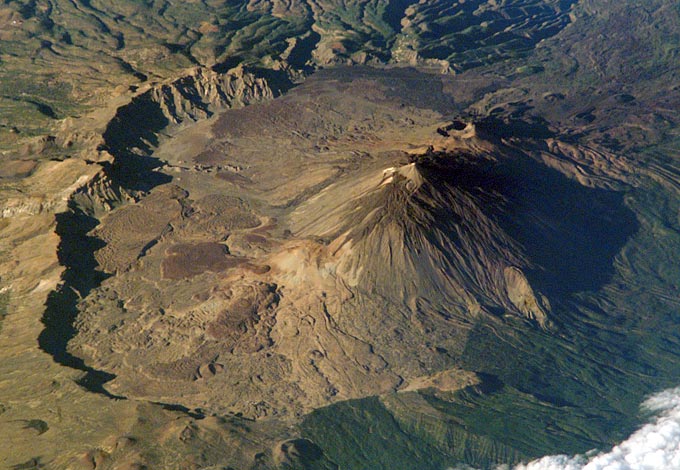 El Teide es un estratovolcán situado encima de un volcán-escudo
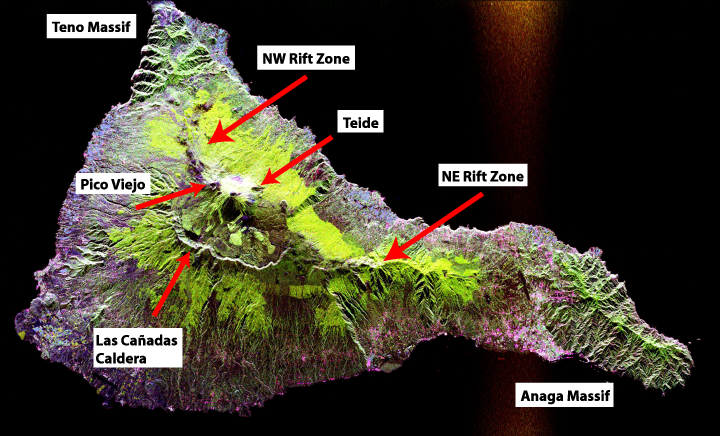 Pico Viejo
caldera de las Cañadas
Teide
50 KM
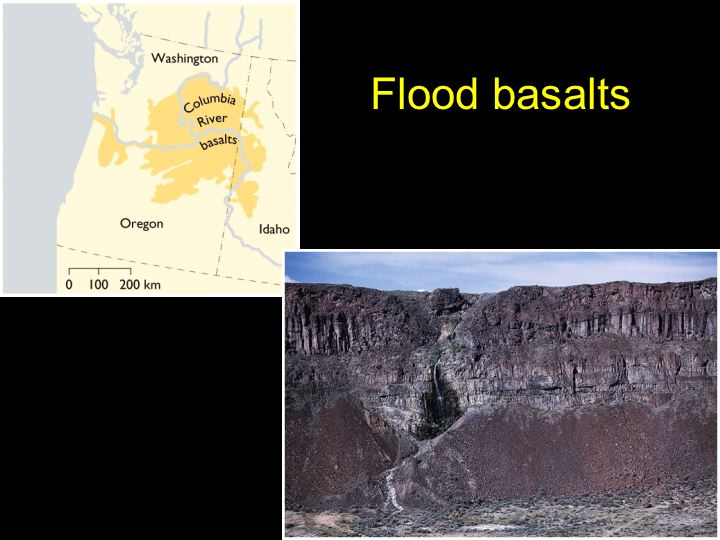 Columbia river
17- 6 Ma (Mioceno)
164.000km2 (1/3 de España)
Volumen: 170.000 km3
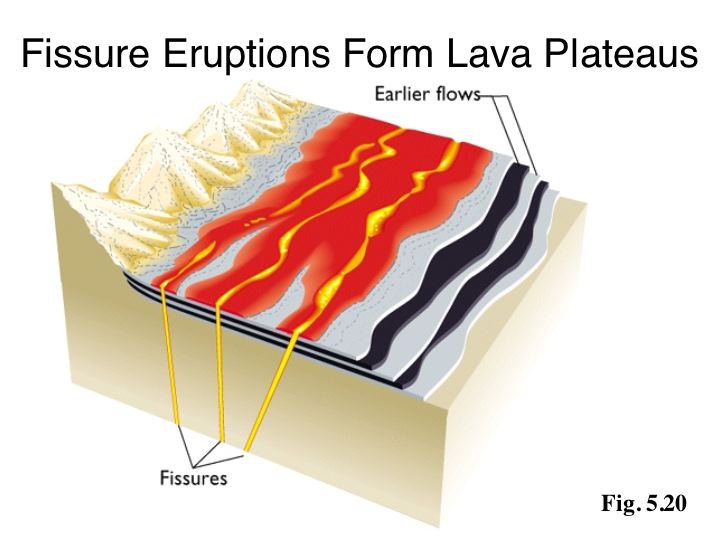 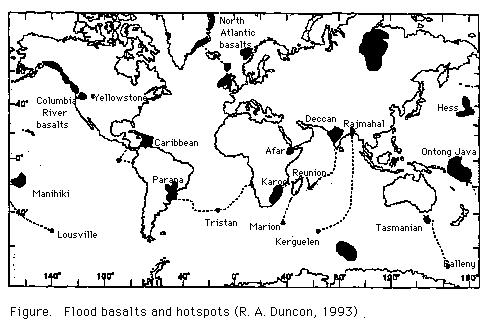 SIBERIAN TRAPS
1.000.000 km3
250 Ma
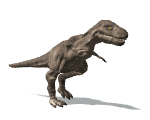 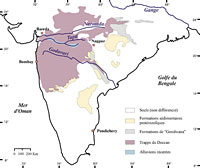 DECCAN TRAPS
500.000 km3 de basalto
65 Ma
Otros importantes basaltos de inundación
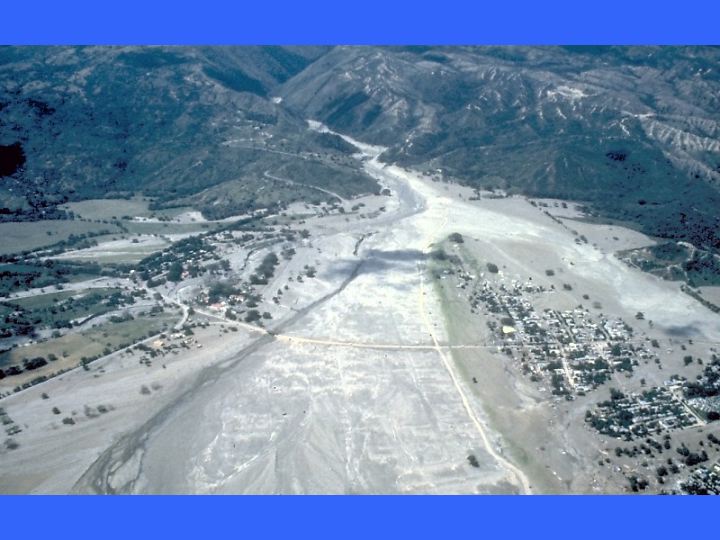 LAHAR tras erupción del estratovolcan  “Nevada del Ruiz”, Colombia, 1985 
A 72 Km de distancia del volcan
Llego 2,5 horas despues de la erupción piroclastica
El flujo tenía una profundidad entre 2 y 5 m
23.000 victimas mortales